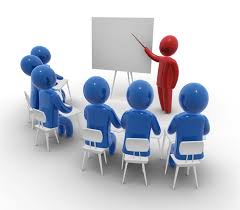 3 DAYS PLACEMENT TRAINING FOR third year (S5) STUDENTS ON mAY 30, 31 & JUNE 1, 2016
Conducted BY             ACADEMY
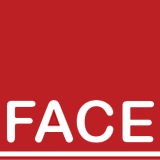